عقد النقل
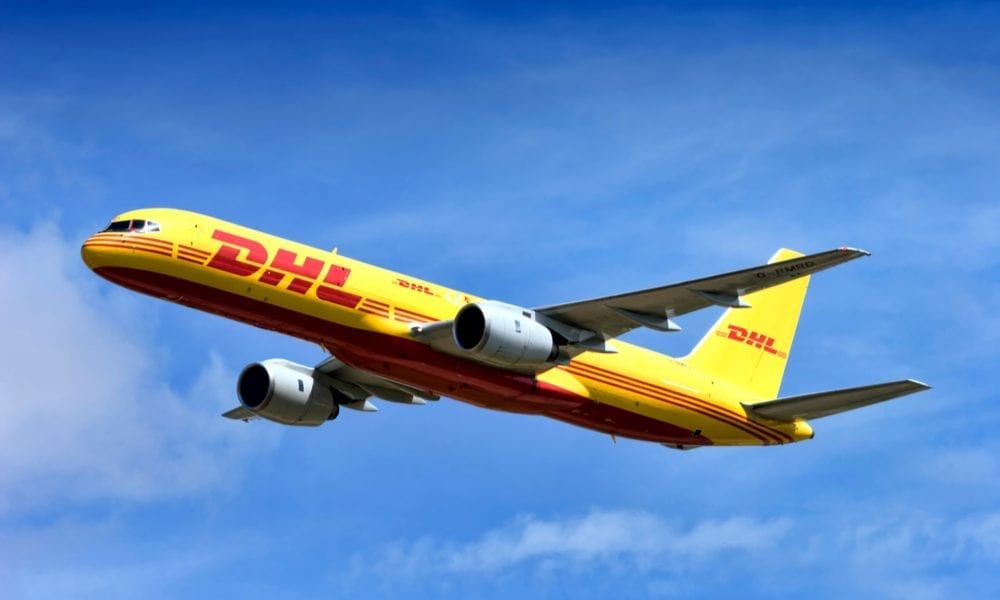 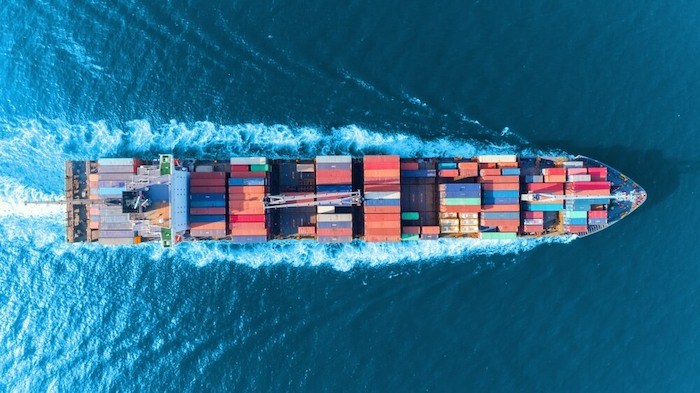 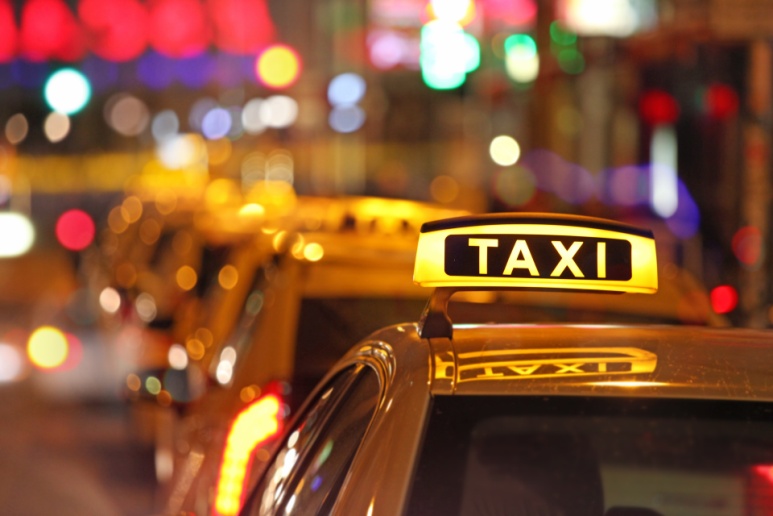 عقد النقل
النقل هو تغيير مكان الشئ أو الشخص باستخدام إحدى وسائل النقل المتعارف عليها و أصبح في وقتنا الحالي ضرورة لا غنى عنها في الحياة و احد مظاهر تقدم الدول وتطور الشعوب 

وينقسم من حيث الطرق المتبعة في تنفيذه إلى: 

-النقل البري: وهو أقدم أنواع النقل وأهمها فبضله تعارف البشر وبدأت بالإنسان ثم الدواب و العربات وتبعها السكك الحديدية 
-النقل البحري: ويتم عبر البحار والمحيطات عن طريق السفن 
-النقل الجوي: وهو احدث أنواع النقل ويعتمد على الطائرات بمختلف أنواعها
و تنقسم أيضا من حيث المناطق المجتازة:
نقل داخلي: بمعنى ضمن إقليم الدولة 
نقل دولي: بمعنى عابر للإقليم و القارات

وأخيرا ينقسم من حيث محله: نقل الأشخاص و نقل الأشياء

عقد النقل و خصائصه

-هو العقد الذي يكون غرضه الأساسي تأمين انتقال شخص او شئ من موضع إلى اخر 
وهو عقد رضائي و ليس شكليا ولا يتم بقبض عين ويصح إثبات النقل بوسائل كافه منها تذكرة النقل او إيصال الشحن ويعتبر من عقود المفاوضة ففي مقابل التزام الناقل بالنقل يلتزم المسافر او المرسل بدفع الأجرة فالنقل بالمجان لا تنطبق عليه إحكام النقل
عقد نقل الأشخاص
هو اتفاق بين طرفين يلتزم بمقتضاه الناقل بنقل المسافر الى وجهه محدده مقابل اجر معلوم وقد يبرم العقد الناقل نفسه او وكيل بالعمولة سوا كان فرد او شركه تحترف النقل لقاء العمولة مثل مكاتب السياحة و السفر 

ويحل الوكيل محل الناقل و يكون ملزما بجميع التزامات ومسؤوليات الناقل 

التزامات المسافر منها:
- دفع اجرة النقل: وقد تدفع مقدما كما الحال مع الطائرات او بعد الوصول مثل سيارات الاجره وعند عدم التزام المسافر بموعد السفر يسقط حقه في مطالبه استرداد الاجرة

-مراعاة تعليمات النقل: كالحضور قبل موعد السفر , الجلوس و وضع الأمتعة في الأماكن المخصصة
ثانيا : التزامات الناقل
يرتب عقد النقل على الناقل التزامين رئيسين هما:

1- الالتزام بنقل الركاب وأمتعته : يلتزم الناقل بنقل المسافر إلى الوجهة المحددة وفي الميعاد المحدد, على واسطة النقل المتفق عليها وبالمستوى أو الدرجة المتفق عليها في تذكرة النقل.
2- ضمان سلامة المسافر وأمتعته : فعقد النقل ينطوي على التزام مفترض يقع على عاتق الناقل , مقتضاه ضمان وصول المسافر وأمتعته الى المكان المتفق عليه بسلام , وهو التزام أساسي لا يمكن للناقل التملص منه, فكل شرط يتضمن إعفاء الناقل كليا او جزئيا من هذا الالتزام يعد باطلا , أيا كانت الواسطة المستخدمة للنقل حتى لو كانت بالمجان.
المطلب الثالث : عقد نقل الأشياء أولا التزامات المرسل
إن عقد نقل البضائع المنعقد صحيحا نافذ لازما يرتب في ذمة طرفيه التزامات محددة نعرض لها بإيجاز على النحو الأتي:
أولا: التزامات المرسل بمجرد إبرام عقد النقل فأن ذمة المرسل تنشغل بإلزاميين رئيسين هما: تسليم الشيء محل الناقل, دفع أجرة النقل , وثالث مصدره العقد,هو حق المرسل في توجيه البضائع خلال نقلها . 
1- تسليم الشيء محل النقل ومستنداته: إذا بالرغم من النقل عقد رضائي وليس عيننا فإن التسليم الذي ينقل حيازة البضائع محل النقل الى الناقل هو أول التزام يرتبه العقد في ذمة الناقل , وهذا الالتزام يفرض على المرسل إن يقوم بالتسليم في المكان المحدد والميعاد المعين وبالشكل المتفق عليه, ويتفرع هذا الالتزام كذلك وجوب تزويد الناقل بالوثائق الضرورية لتنفيذ النقل , ويحق للناقل ان يتحقق من تفاصيل البضائع , لأنه سيوقع على مستند النقل .
2- دفع أجرة النقل : فالمرسل يلتزم بدفع الأجرة المقررة او المتفق عليها , مضافا إليها أي مصروفات لازمة لتنفيذ النقل , مثل مصروفات الإيداع والتأمين والرسوم الجمركية إن وجدت , وإذا امتنع المرسل عن دفع الأجرة او أي جزء منها فإنه يحق للناقل الامتناع عن النقل. واذا كانت الأجرة المستحقة عن طريق المرسل إليه وامتنع عن الدفع فإنه يحق للناقل عدم تسليمه البضائع .
3- حق المرسل في توجيه البضائع خلال نقلها : وهذا الالتزام مصدره العقد ذاته , إذا تضمن الاتفاق بند تغير اسم المرسل إليه او مكان الاستلام فينبغي على الناقل تنفيذ رغبة المرسل ولا شك إن هذه التغيرات تتضمن تعديل قيمة الأجرة .
ثانيا التزامات الناقل:
تتحدد التزاماته بتسليم الشيء محل النقل وشحنه والالتزام بنقله والمحافظة عليه والالتزام بتفريغه عند وصوله .
1- استلام الشيء وشحنه : وهو يقابل التزام المرسل بتسليم الشيء ويكون الاستلام في المكان والموعد المحدد واذا رفض الناقل الاستلام كان للمرسل إليه إلزامه بالتنفيذ العيني جبرا عن طريق القضاء .واذا تعذر ذلك او لم يعد هذا التنفيذ مجديا كان له الحق في فسخ العقد مع التعويض .
2- نقل الشيء والمحافظة عليه: وهذا هو الالتزام الرئيسي الذي يقع على عاتق الناقل, ويقابله التزام المرسل بدفع أجرة النقل . والالتزام بنقل الشيء يترتب عليه المحافظة عليه.
3- تفريغ الشيء : يتم تفريغ الشيء عند وصوله وتسليمه وهو إنزال البضاعة من واسطة النقل ووضعها بتصرف المرسل او المرسل اليه حسب مقتضى الحال وبعدها يتم تسليم البضاعة .
ثالثا : آثار عقد نقل الأشياء بالنسبة للمرسل إليه
الأصل العام هو أن العقد لا تنصرف آثاره إلا لإطرافه وهو ما يعرف بمبدأ نسبية آثار العقد , أي إن العقد لا يفيد ولا يضر إلا عاقديه ولكن عقد نقل الأشياء تضمن خروجا عن هذا الأصل .
فمن جهة حقوق المرسل إليه فيثبت له مطالبة الناقل بتسليمه البضاعة وإذا كانت البضاعة قد هلكت او تأخر الناقل في تسليمها فيمكنه إن يرفع دعوى باسمه للمطالبة بالتعويض.
وينبغي الإشارة ان مسؤولية الناقل تتحقق في كل حالة يثبت فيها خطؤه او تقصيره الشخصي أو المنسوب لأحد تابعيه .
ويجيز النظام الناقل ان يشترط في العقد إعفاءه من المسؤولية المقررة عن تلف البضاعة أو هلاكها أو تأخير وصولها وهو شرط صحيح ينبغي إعماله.